17. Выступление  на торжественных митингах посвященных началу ВОВ, дню Победы.
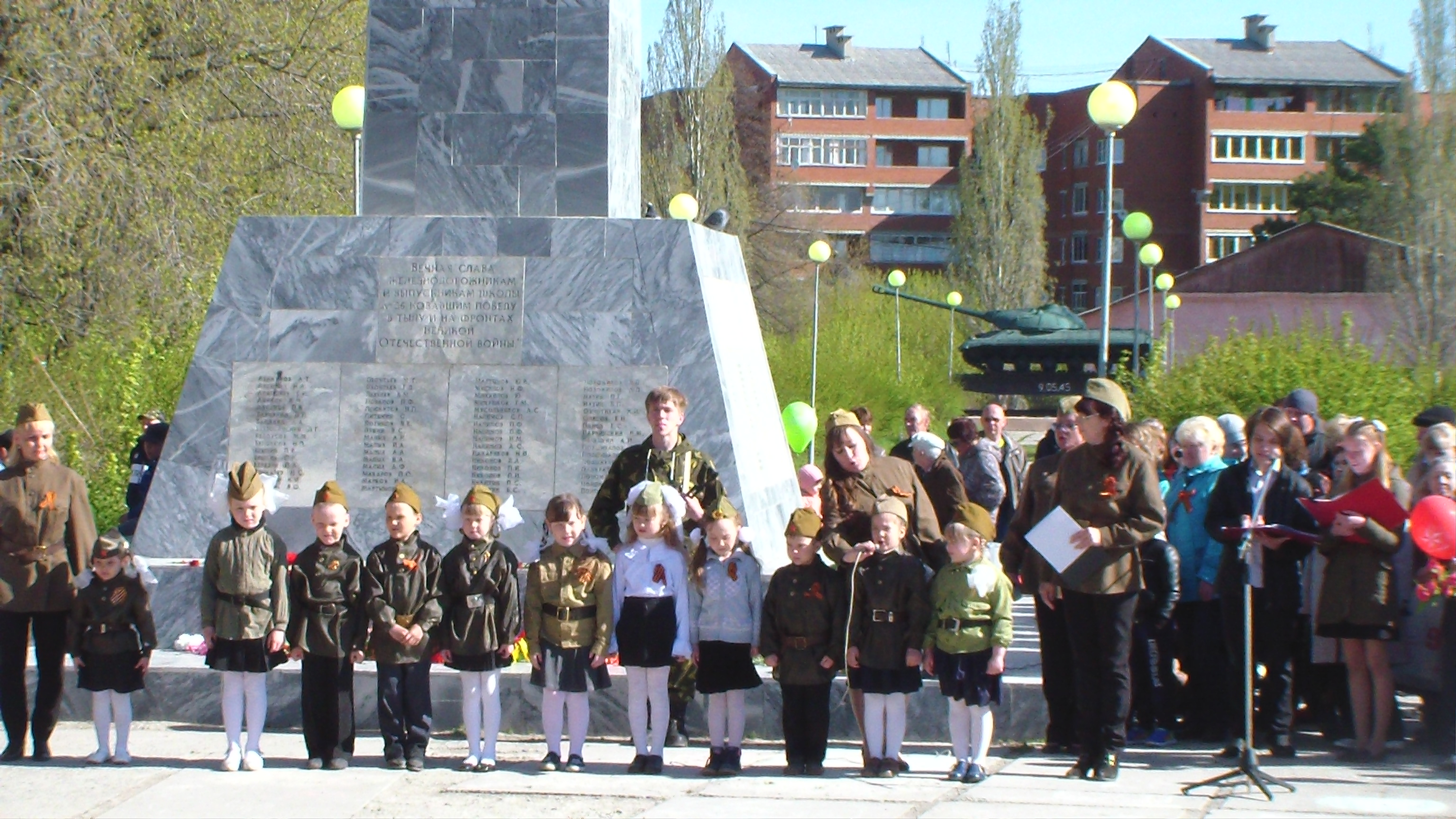 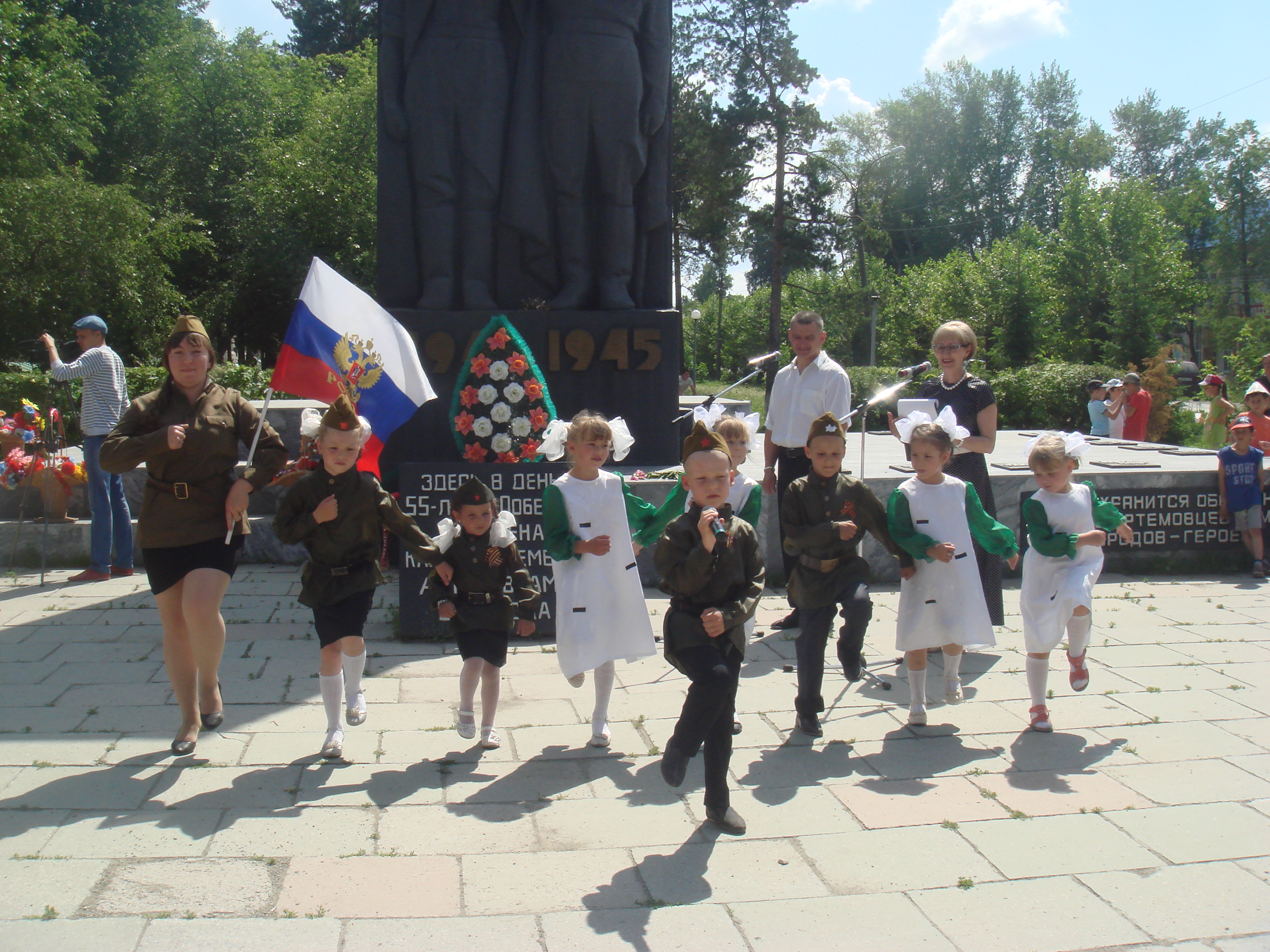 При использовании шаблона ссылка на Pedsovet.su обязательна
18. Выступление на городском празднике ко дню Защиты детей.
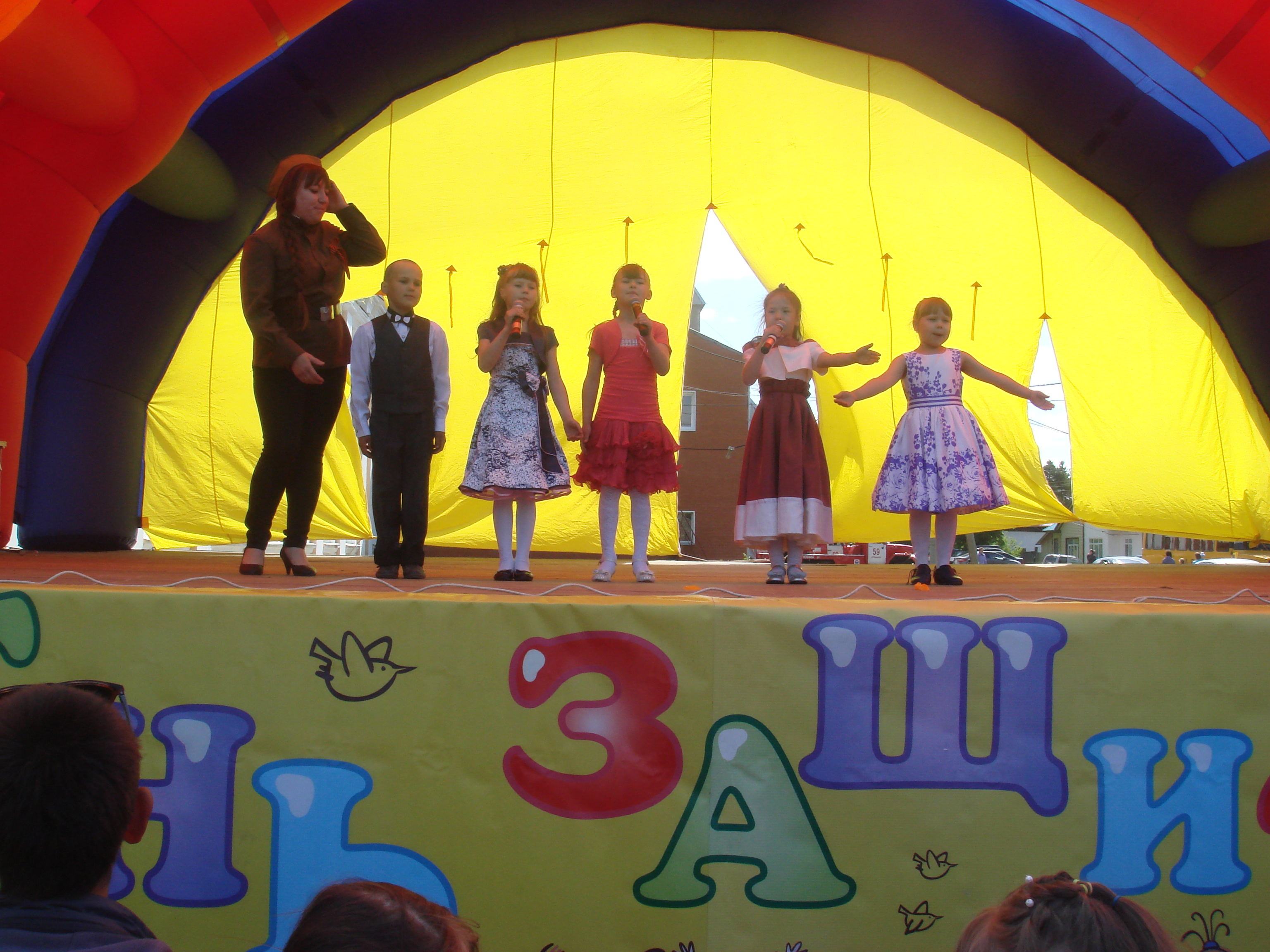